WYNIKI KONKURSUBibliotekarz inny niż myślisz10 edycja - 2024
Biblioteka Uniwersytetu WSB Merito w Poznaniu po raz dziesiąty zorganizowała Konkurs fotograficzny „Bibliotekarz inny niż myślisz”
Do konkursu zgłoszono 24 prace z całej Polski
Wyboru najlepszych zdjęć dokonał Samorząd Studencki pod kątem:
„pomysłu, jakości, sposobu wykonania, włożonej pracy i estetyki zdjęć przyznając od 0-10 pkt”
Marta Prządka
Barbara Haponiuk: Ufoludek z kosmosu z wizytą w „magicznej bibliotece w Warszawskim Ursusie”
Iwona Rogowska: Skarpetkowe rewolucje, kiedy bibliotekarki odkryły nowy poziom wygody w pracy
Aleksandra Ślubowska: "Kiedy Cichy Czytelnik Stał się Królem Krzyku: Biblioteczne Przygody w Horrorach”
Małgorzata Snopkiewicz
Olga Głowacka: Smaczek albo psikus
Piotr Chlebus-Jancarczyk: Witajcie w naszej bajce
Barbara Rogucka: Nowoczesne technologie w progach biblioteki
Mariola Wyrzykowska: Bibliotekarz w wolnym dostępie
Justyna Rudomina, Monika Jabłuszewska: „Biblioteczna drużyna”
Maksymilian Grupski: Na ludowo „Chłopi” W.S. Reymonta
Natalia Witasik: Asssystent bibliotekarza
Joanna Łubińska: Ciebie też porwie TO
Małgorzata Piechocka: Wypasiony bibliotekarz
Katarzyna Pawlak „BiblioWoman”
Monika Klebba: Bibliokoty
Agata Kamińska-Brice: Nie każdy może być księżniczką
Renata Kowalska: „Halo, halo! Dowieziemy książki w galop!"
Renata Wojciechowska: Alfa i … jest mega!
Jolanta Kaczyńska: Książek bogini wieloręka przed robota nie pęka
Damian Kruczkowski: BOOK-QUEEN
Hanna Wolińska: Książki na wybiegu
Anetta Szklarska: Bibliotekarz – pochłaniacz książek
Małgorzata Kowalska: „Smacznego”
Wyróżnienie organizatora konkursu
Olga Głowacka: Smaczek albo psikus
Wyróżnienie Samorządu Studenckiego
Katarzyna Pawlak „BiblioWoman”
III MIEJSCE
Joanna Łubińska: Ciebie też porwie TO
II MIEJSCE
Damian Kruczkowski: BOOK-QUEEN
I MIEJSCE
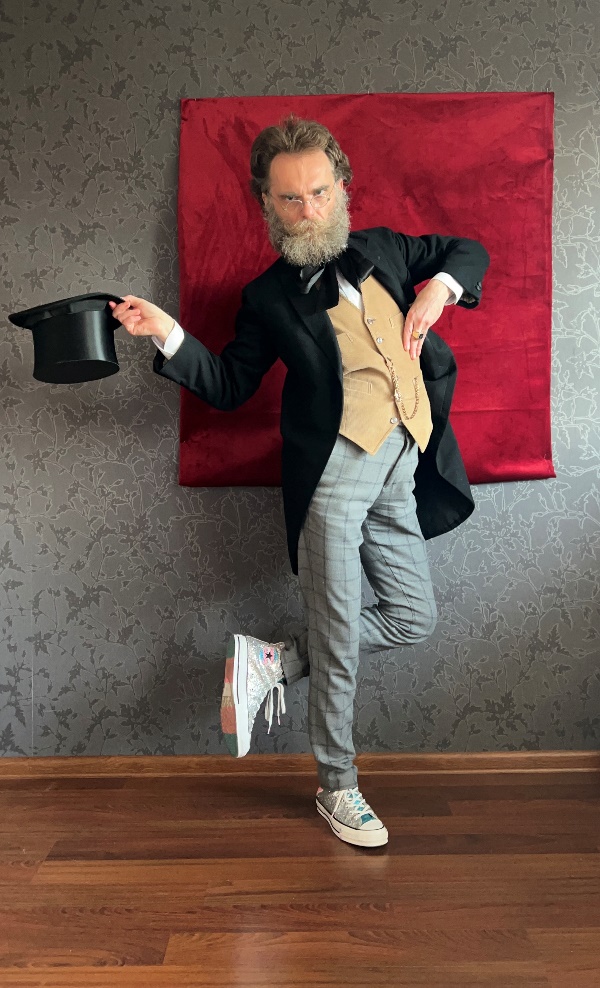 Piotr Chlebus-Jancarczyk: Witajcie w naszej bajce